Информационные технологии в интерактивном обучении на уровне среднего общего образования
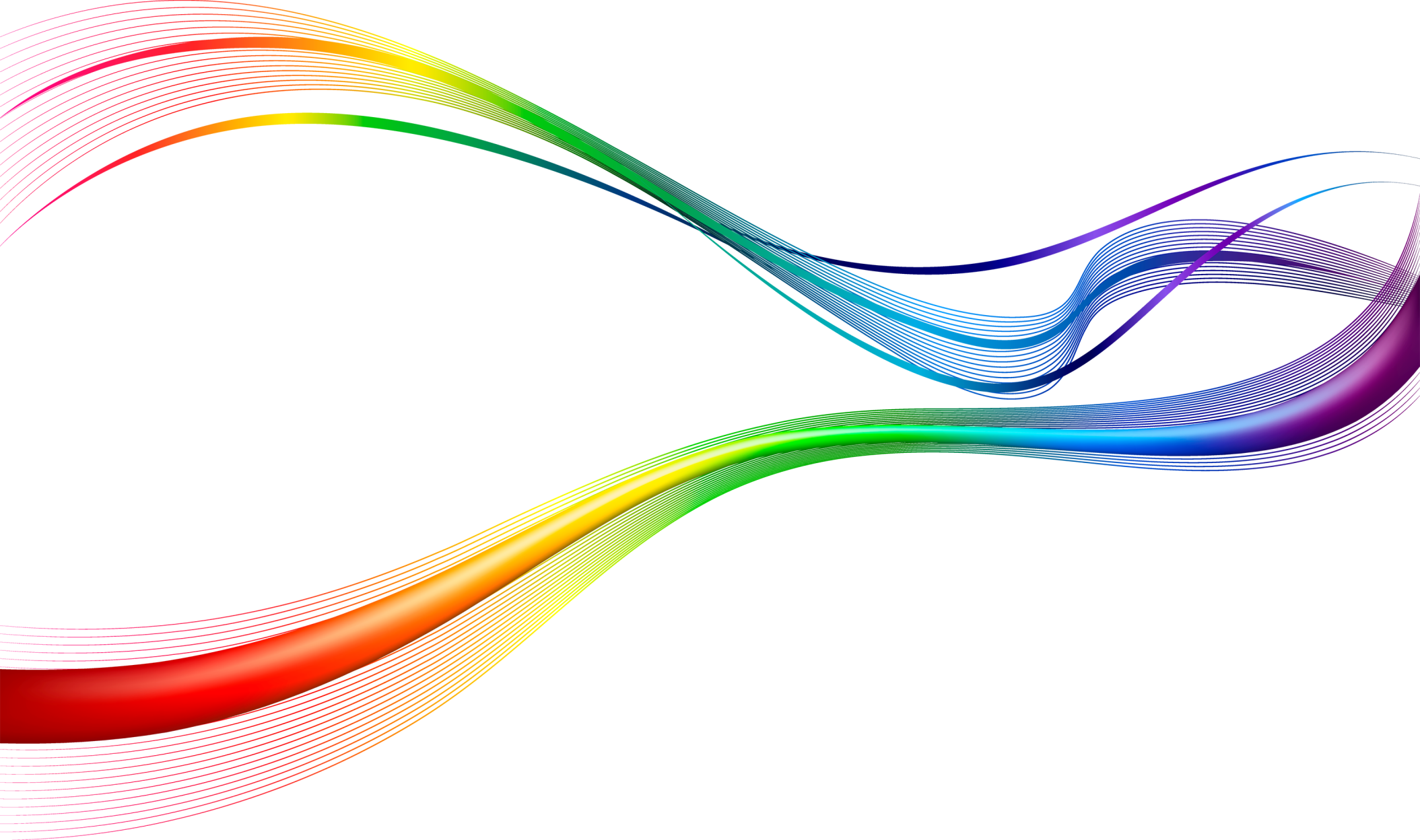 Разработчики:
Лысенко Надежда Георгиевна, заместитель директора по научно-методической работе 
МБОУ «СОШ №13»
Кулакова Светлана Ивановна, учитель информатики, 
МБОУ «СОШ №13»
Консультант:
Пуляевская А.М., к п.н. г. Санкт-Петербург
Цель
Повышение качества обучения, развитие креативных способностей обучающихся  через  использование информационных технологий на уровне среднего общего образования
Задачи
1. Разработать программу с использованием информационных технологий, направленных на повышение качества  обучения и развитие креативных  способностей обучающихся;
2. Создать и апробировать интерактивные средства, методы обучения в рамках использования информационных технологий в образовательном процессе, направленных на повышение качества обучения и развитие креативных способностей обучающихся; 
3. Описать опыт организации образовательного процесса с использованием информационных и интерактивных технологий, средств и методов обучения, направленных на повышение качества обучения и развитие креативных способностей обучающихся;
4.  Создать электронную энциклопедию по предметам на уровне среднего общего образования, направленной на повышение качества  обучения и развитие креативных  способностей обучающихся
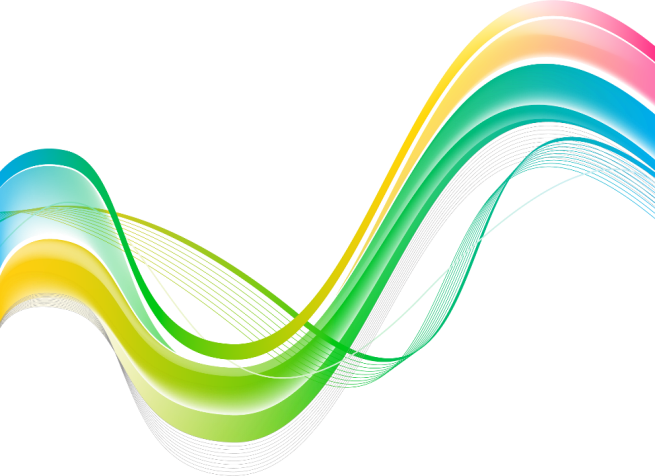 Сроки и этапы реализации
2019–2020     Формирование и утверждение творческой группы учителей-предметников, разработка программы, подбор программных средств,, разработка нормативно-правового обеспечения.
2020–2022  Внедрение  информационных  интерактивных  технологий,  методов, средств  обучения в образовательный  процесс  на  уровне среднего общего образования для повышения качества обучения  и  развития   креативных    способностей    обучающихся.  Апробация  программы.
2022–2023  Анализ работы, представление опыта на муниципальном уровне.
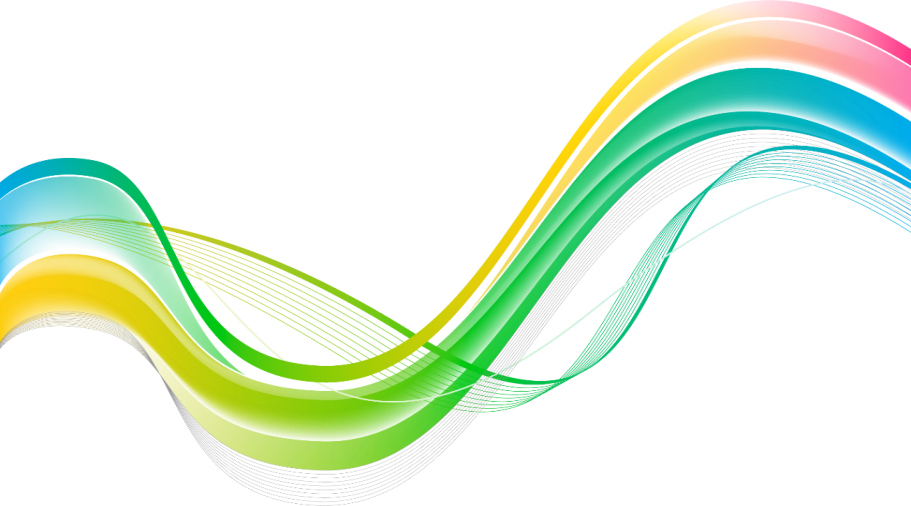 План 
деятельности муниципальной инновационной площадки на ___2020-2021_учебный год______                                                                                                                                                                               
                                                                                                                                                                                  учебный год
     Тема инновационной площадки  «Информационные технологии в интерактивном обучении на уровне среднего общего образования»______________________________________________________________
     Наименование этапа  - «Внедрение  информационных  интерактивных  технологий,  методов, средств  обучения в образовательный  процесс  на  уровне среднего общего образования для повышения качества обучения  и  развития   креативных    способностей    обучающихся» ___________________
    Цель этапа - «Создание  и апробация  интерактивных  методов, средств  обучения,  используя информационные технологии, направленных  на  повышение  качества  обучения и развитие креативных  способностей обучающихся на уровне среднего общего образования»____________________
    Задачи этапа – 1) апробировать интерактивные и информационные средства и методы обучения,  направленные  на  повышение  качества  обучения и развитие креативных  способностей обучающихся на уровне среднего  общего  образования;______________________________________________
2) разработать критерии отслеживания качества обученности и развития креативных способностей;___________________________________________________________________
3) разработать методические рекомендации по обеспечению педагогического сопровождения обучающихся.____________________________________________________________________
Результаты инновационной деятельности
Создание методического продукта, содержащего интерактивные материалы по разным предметам. Учителя – предметники получат возможность использования данных материалов на уроках.
Формирование новой практико-ориентированной профессиональной компетенции.
Положительная динамика качества образования.
Повышение квалификации учителей.
Создание электронной энциклопедии по предметам на уровне среднего общего образования, направленной на повышение качества  обучения и развитие креативных  способностей обучающихся
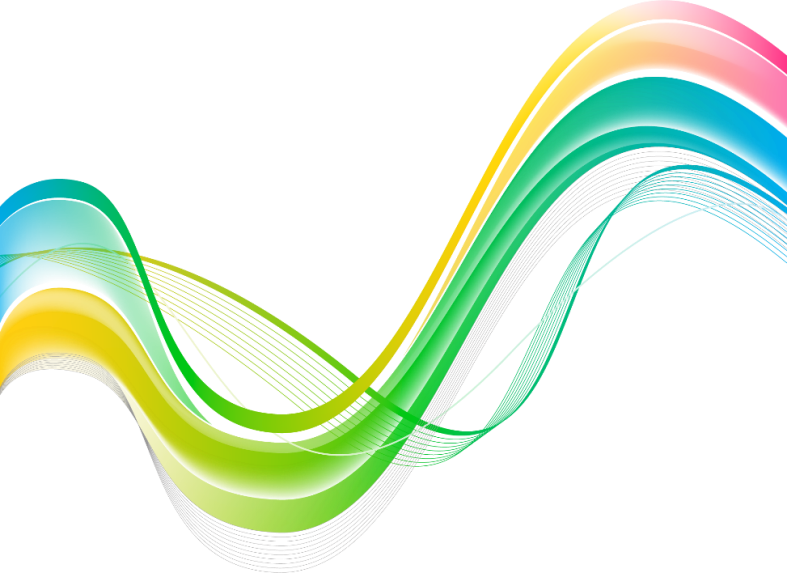 Мероприятия
В расписание учащихся 11 класса включено занятие по разработке интерактивных материалов. 
Запланированы семинары для учителей и учащихся.
Представление результатов работы учащимися, использование интерактивных материалов на уроках, анализ эффективности данных материалов.
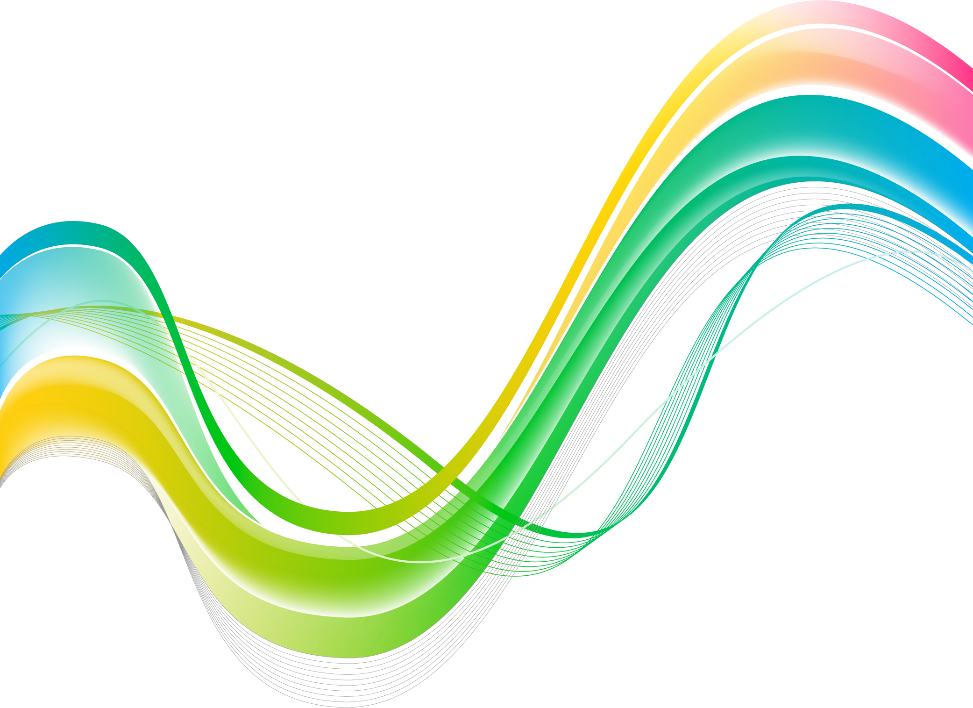